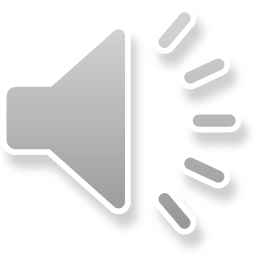 Александр Белугин
Русское УКИЁ
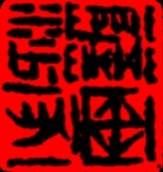 Дом с мольбертом
Зима насекомых
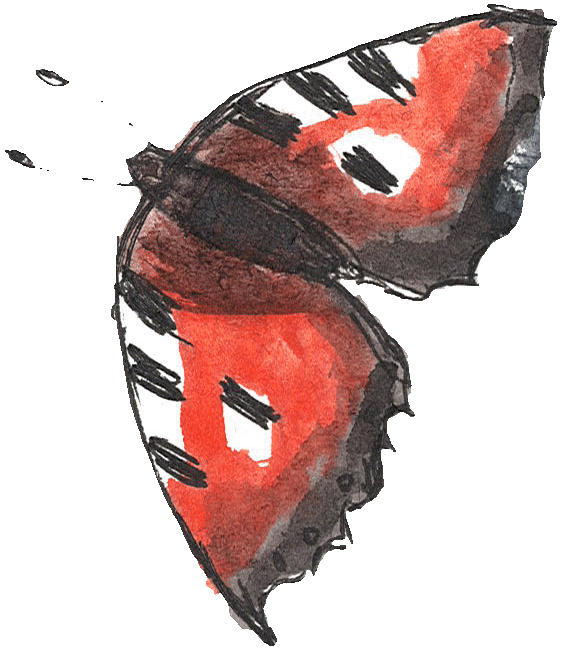 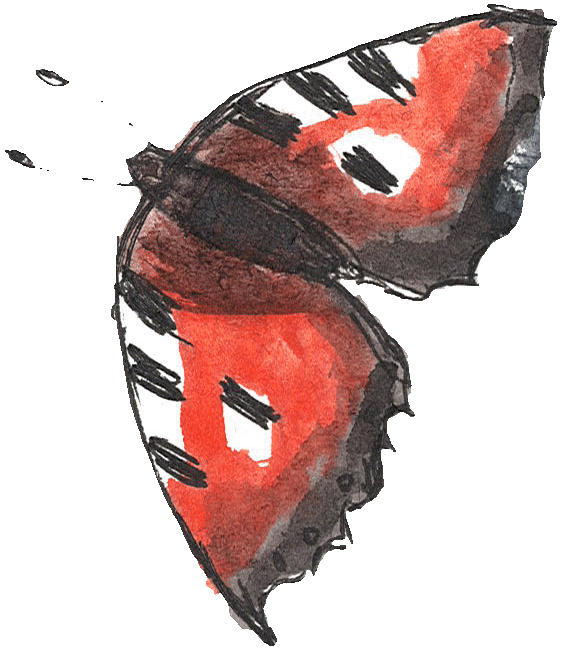 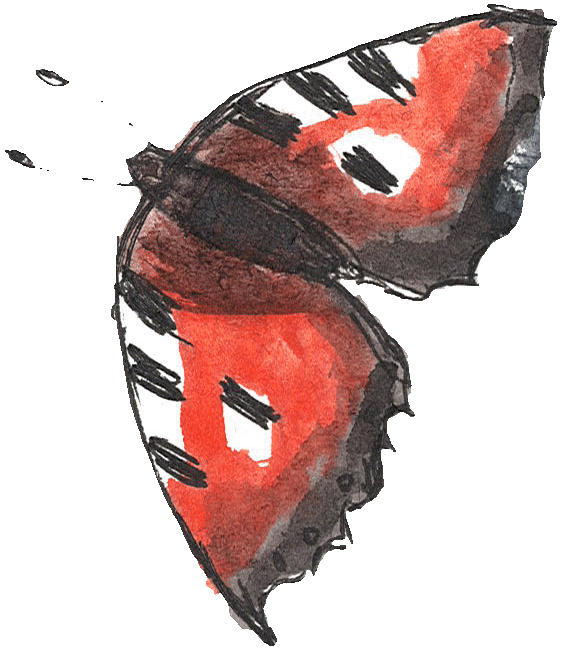 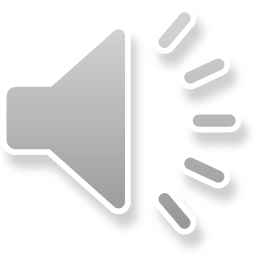 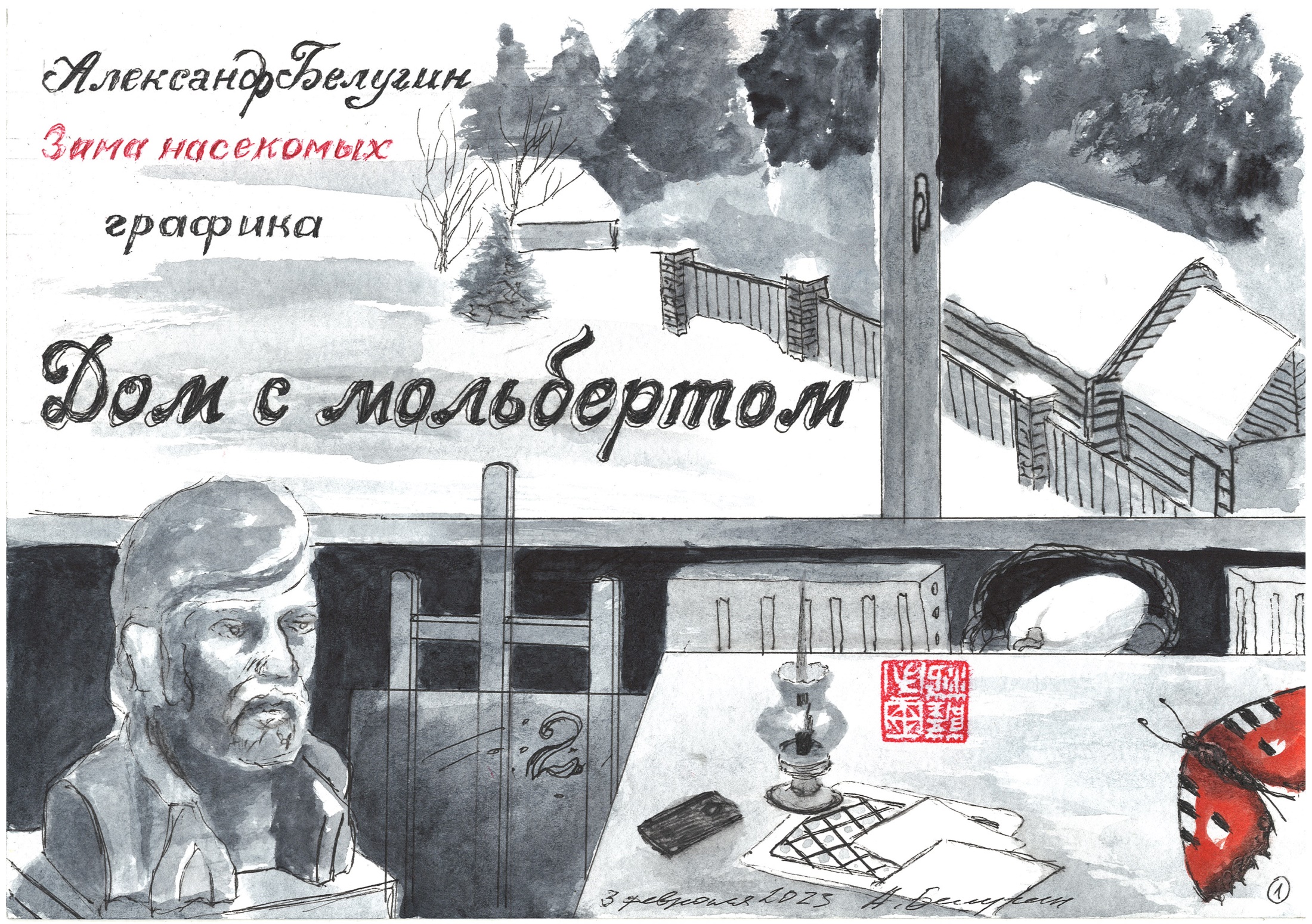 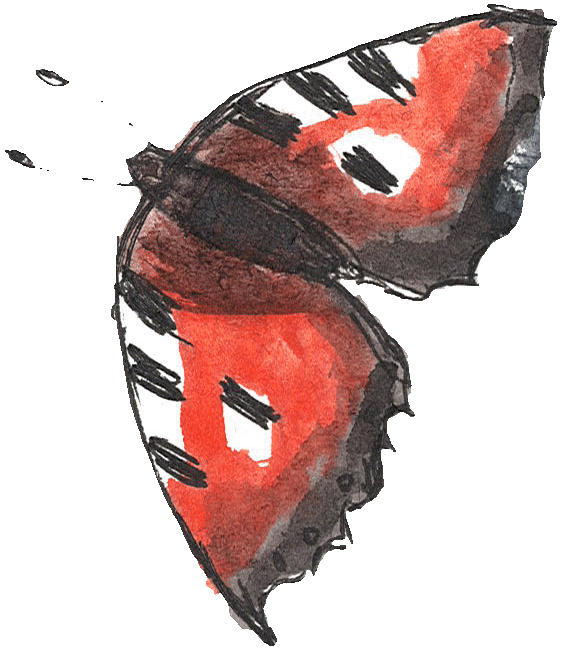 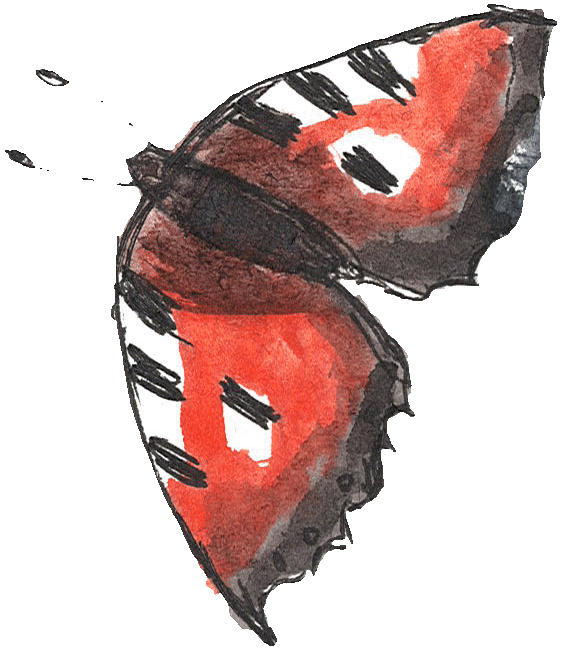 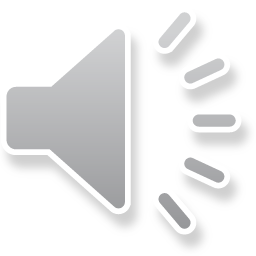 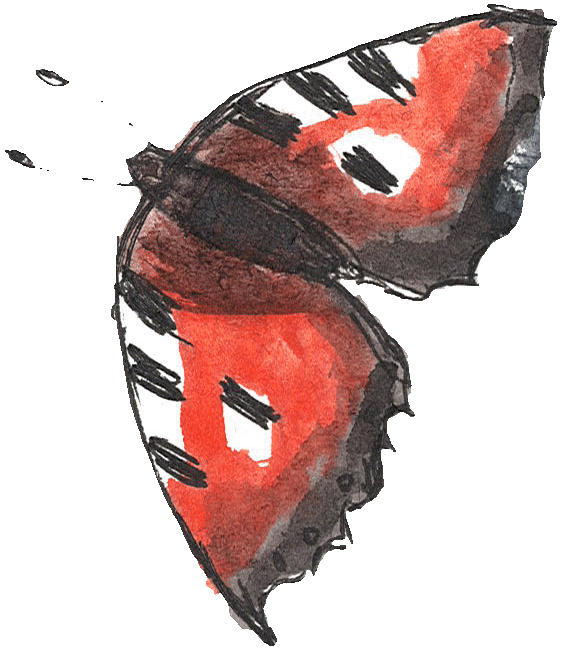 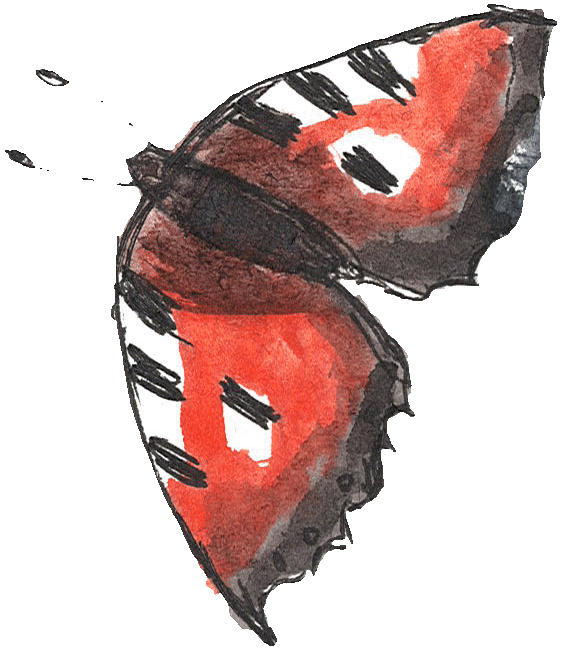 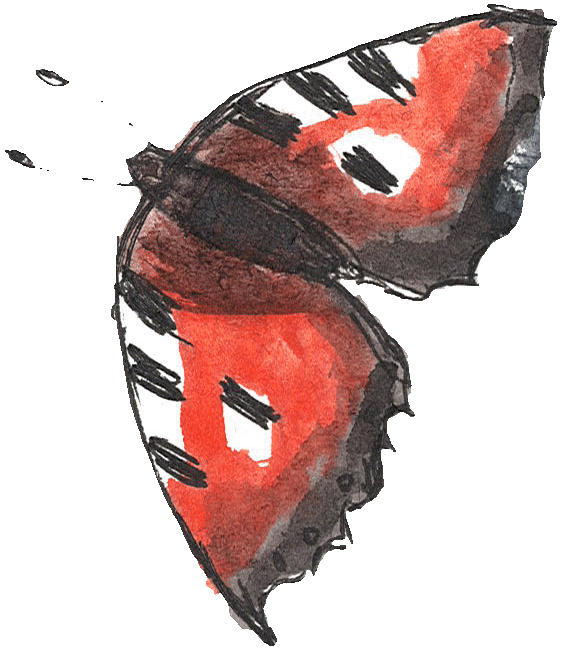 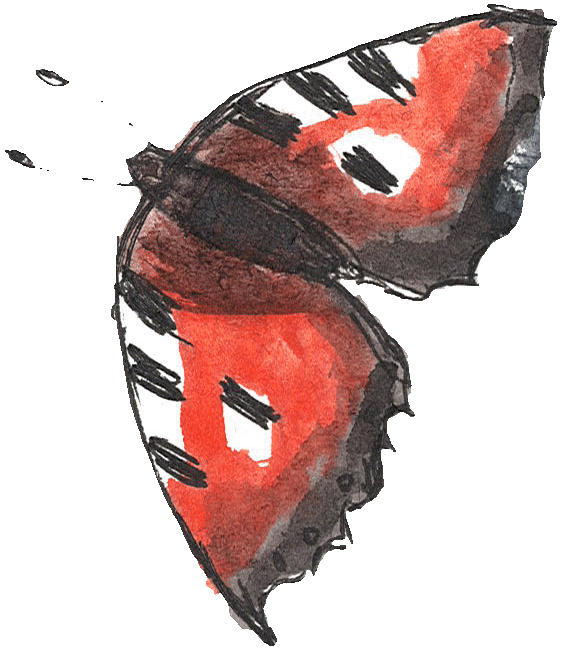 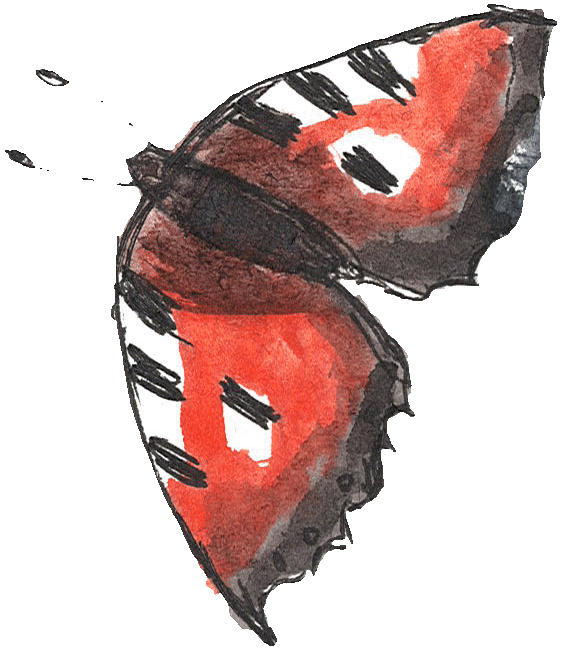 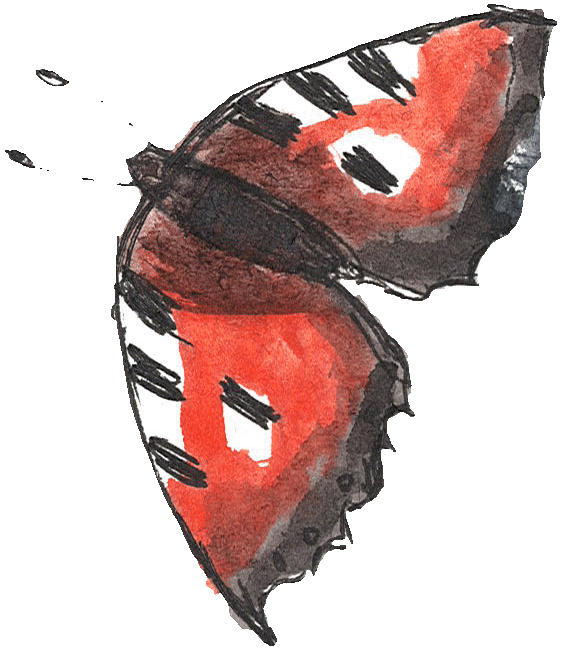 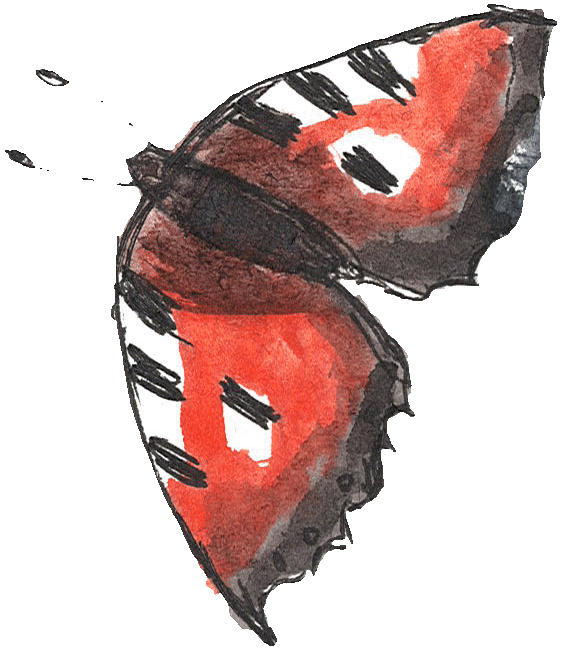 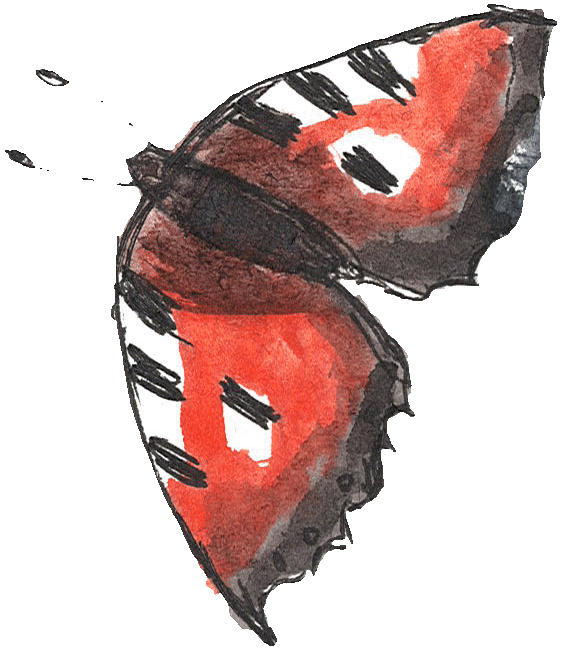 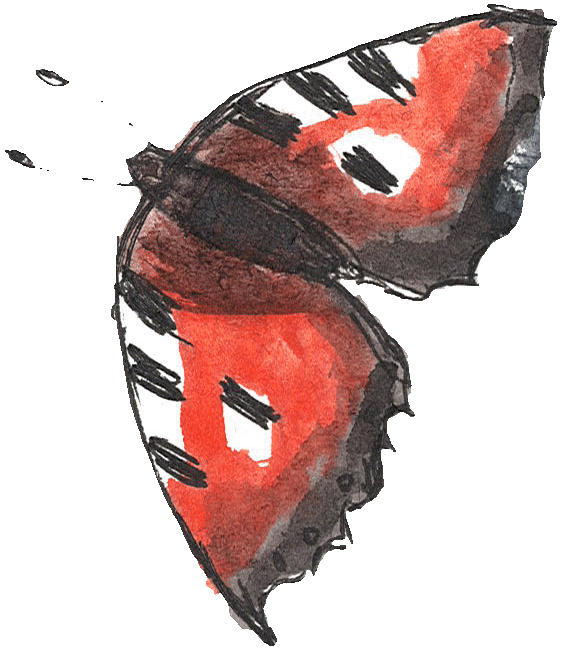 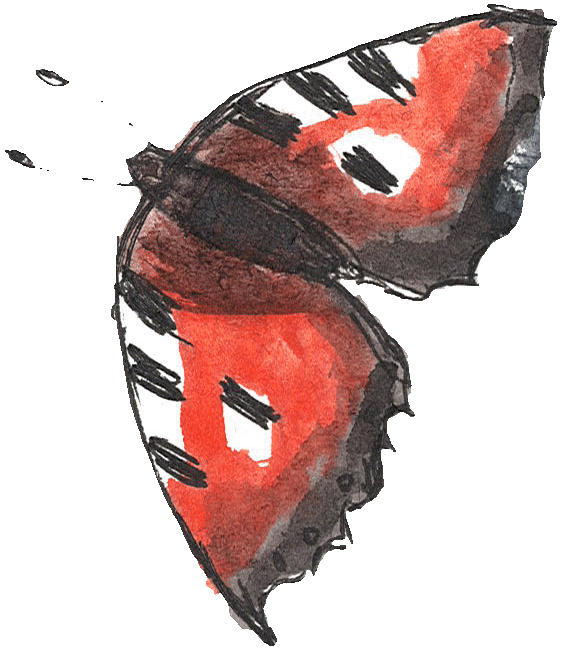 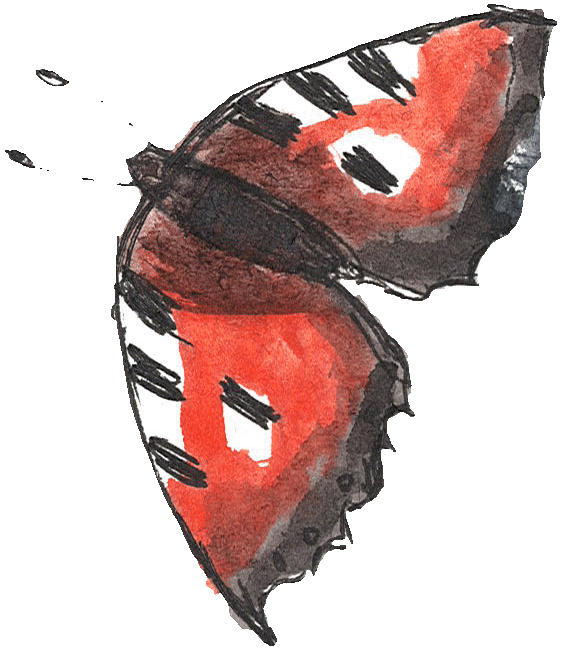 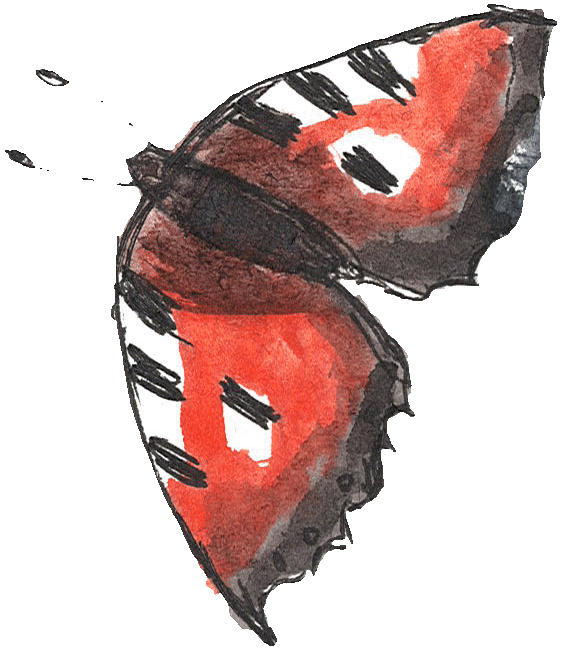 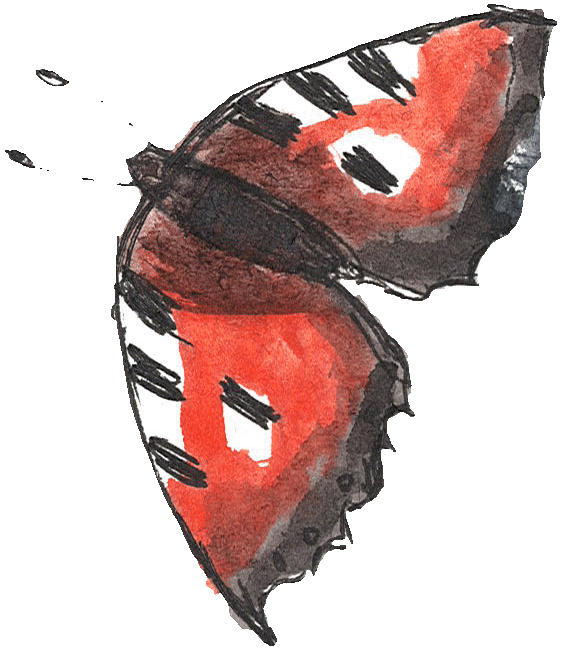 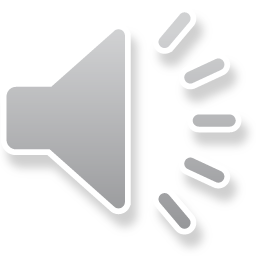 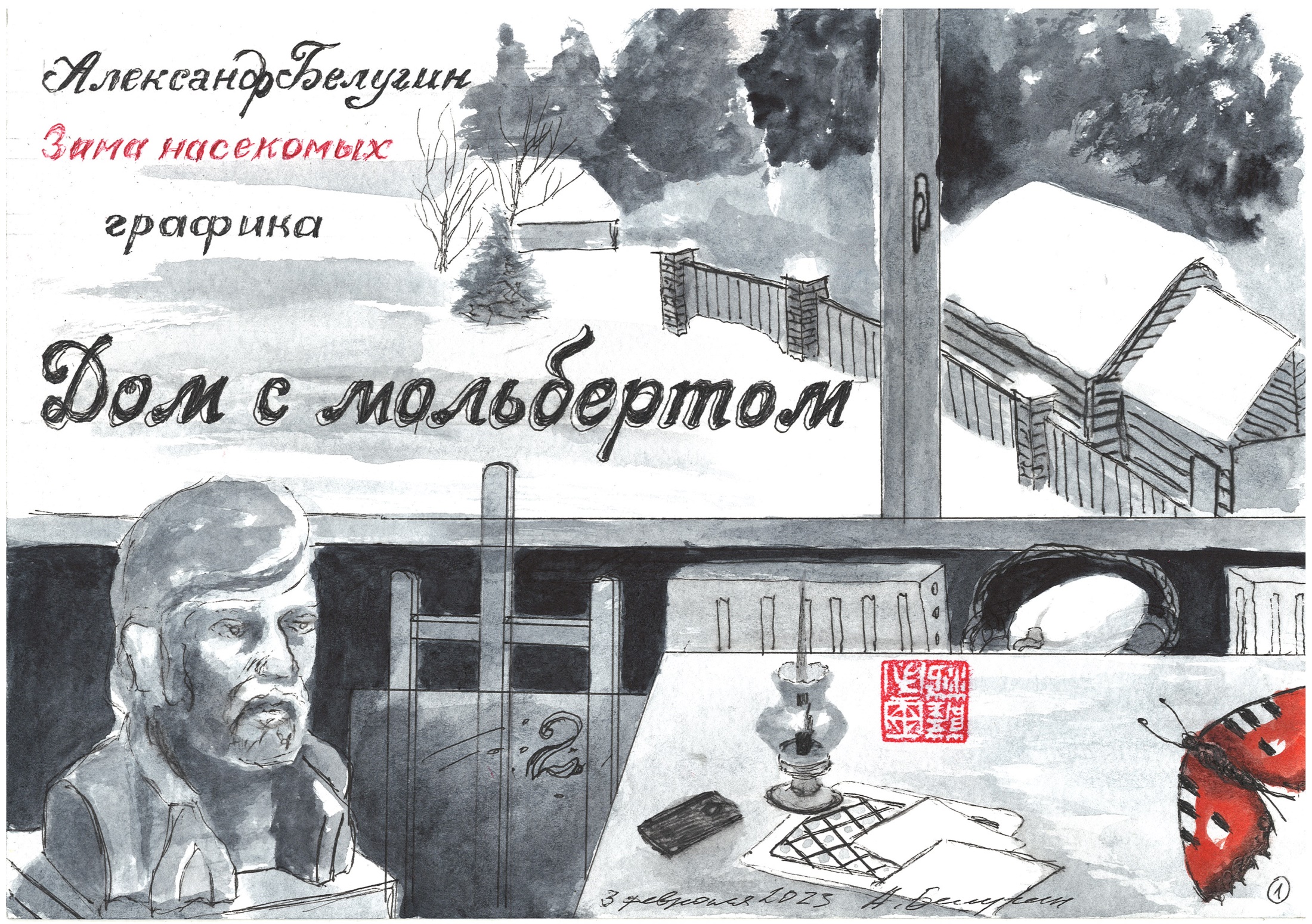 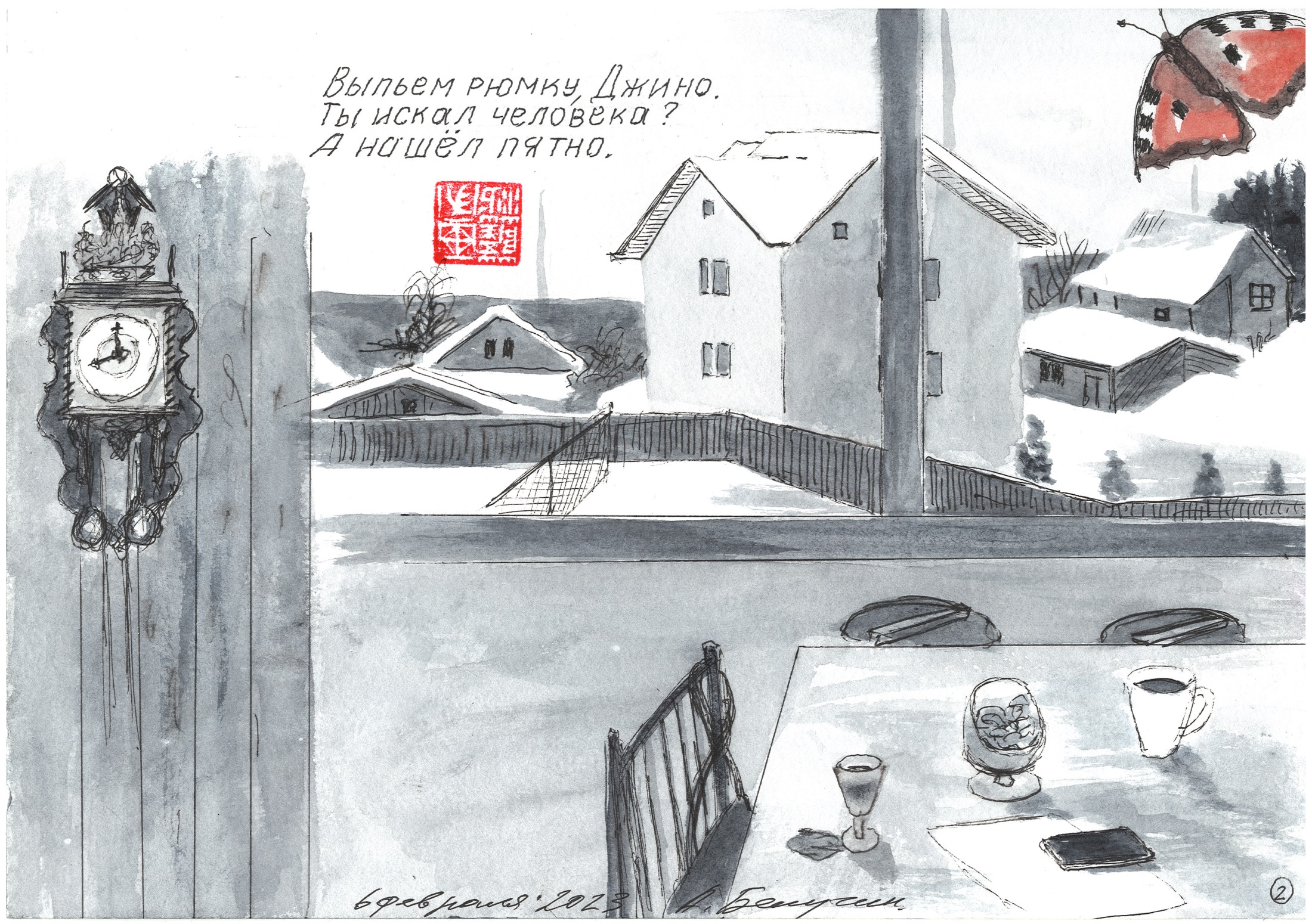 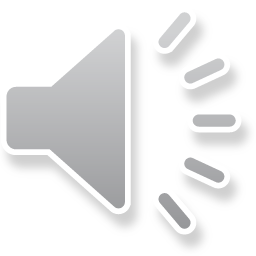 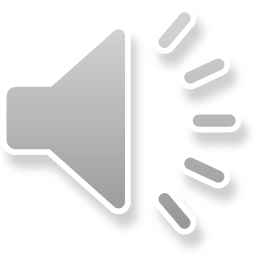 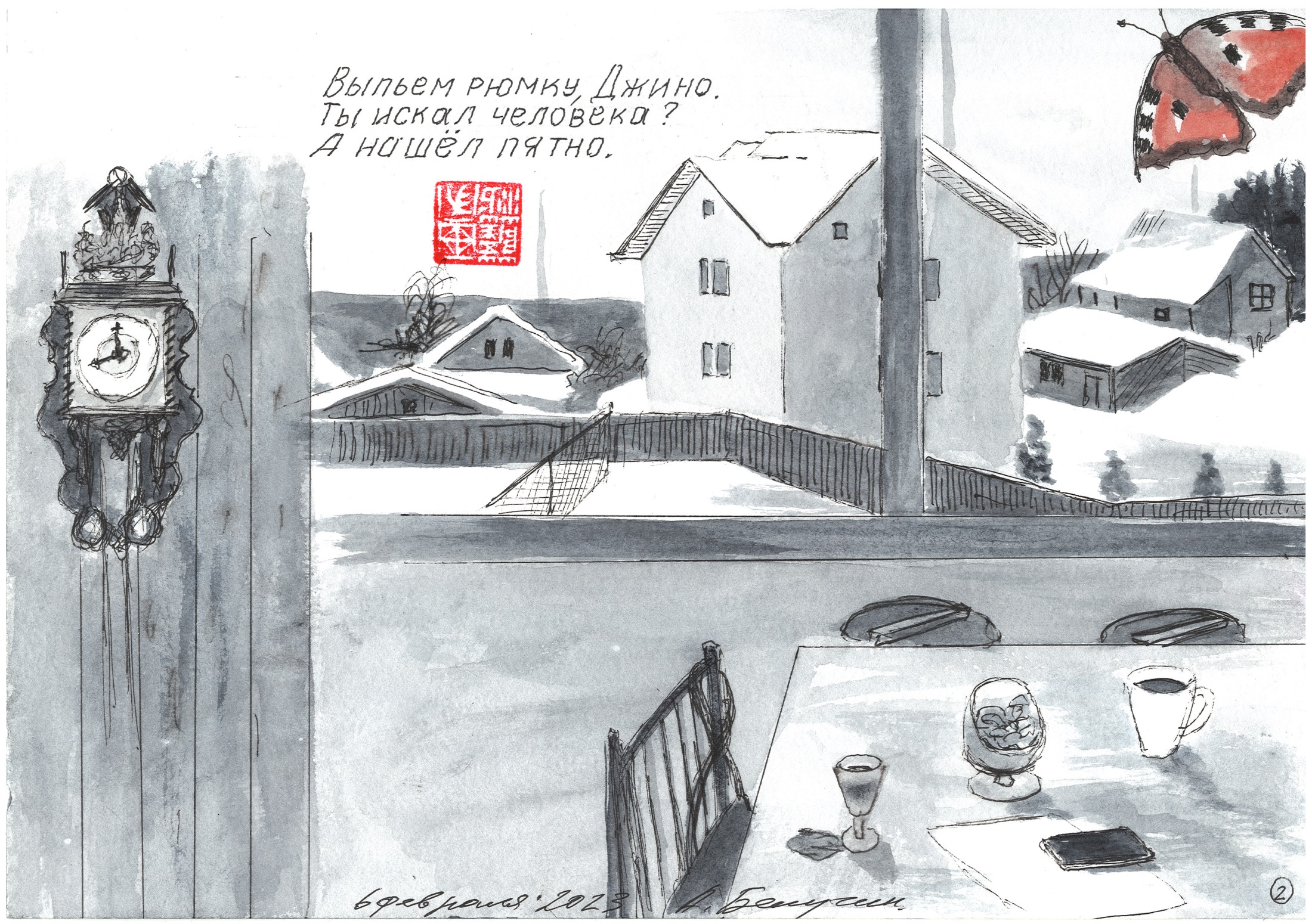 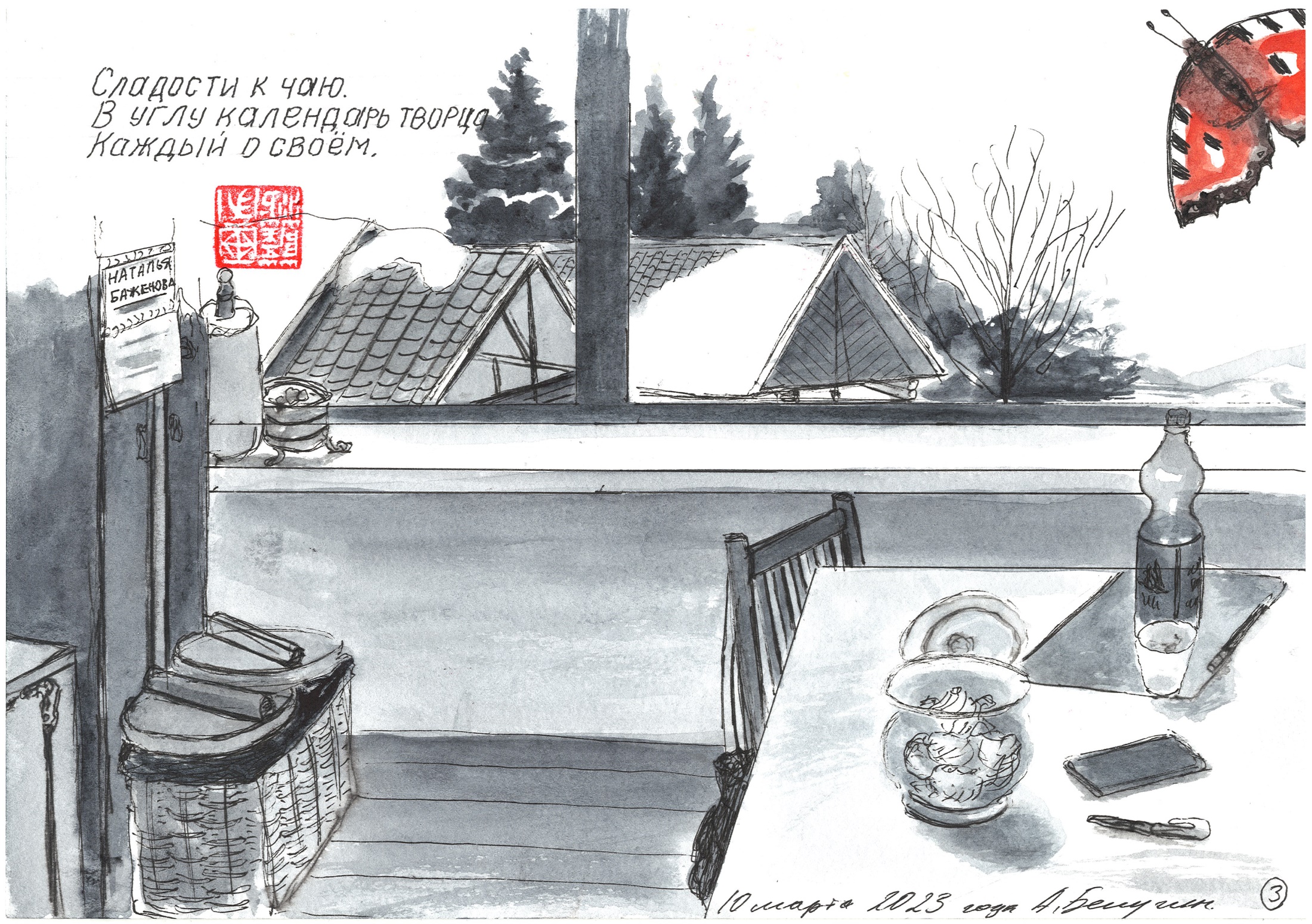 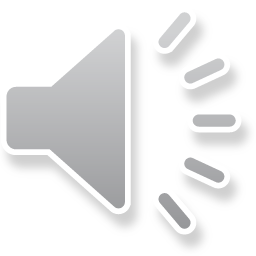 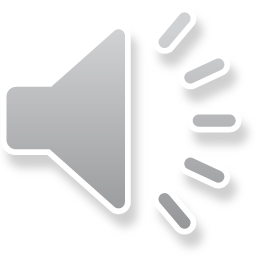 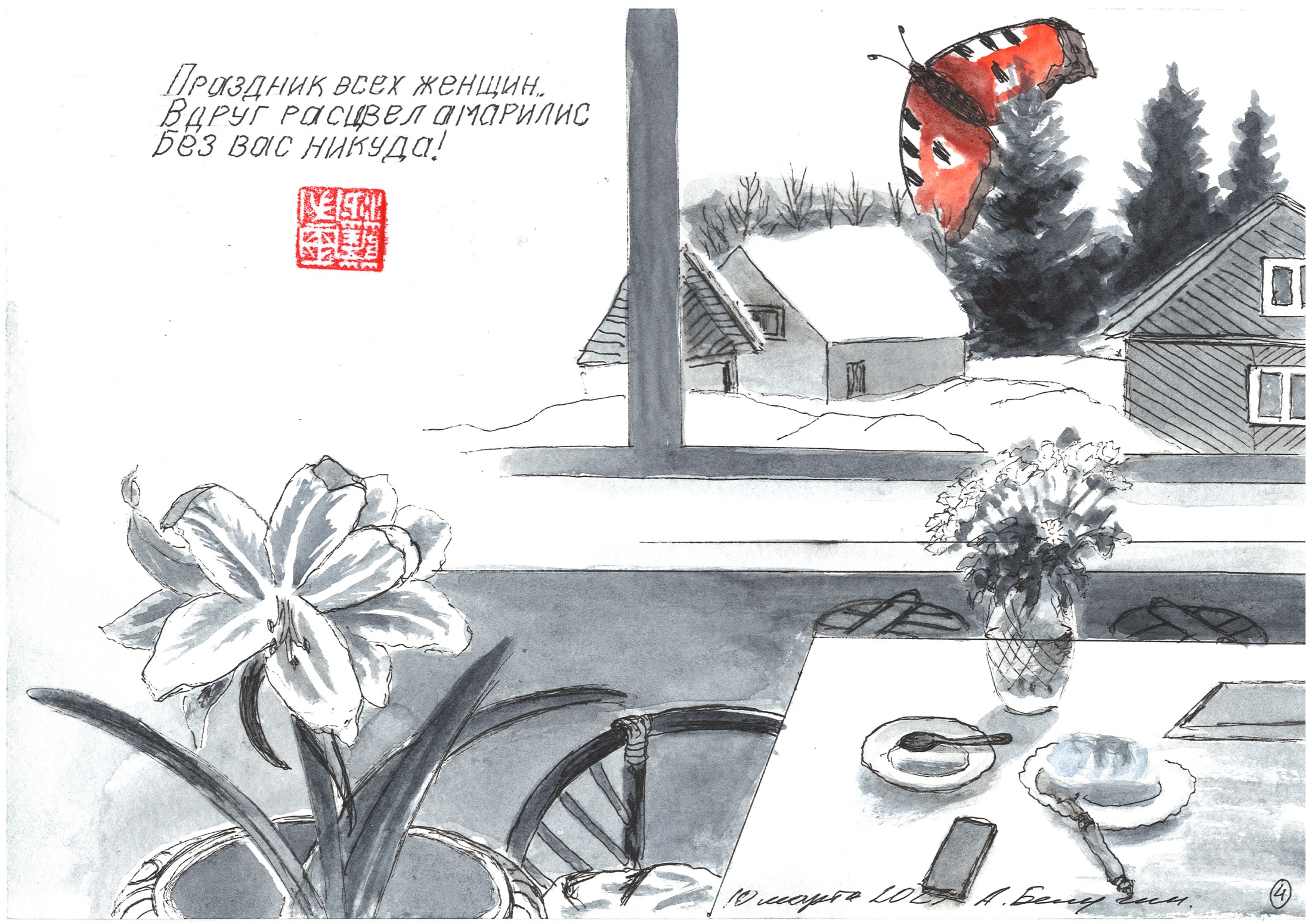 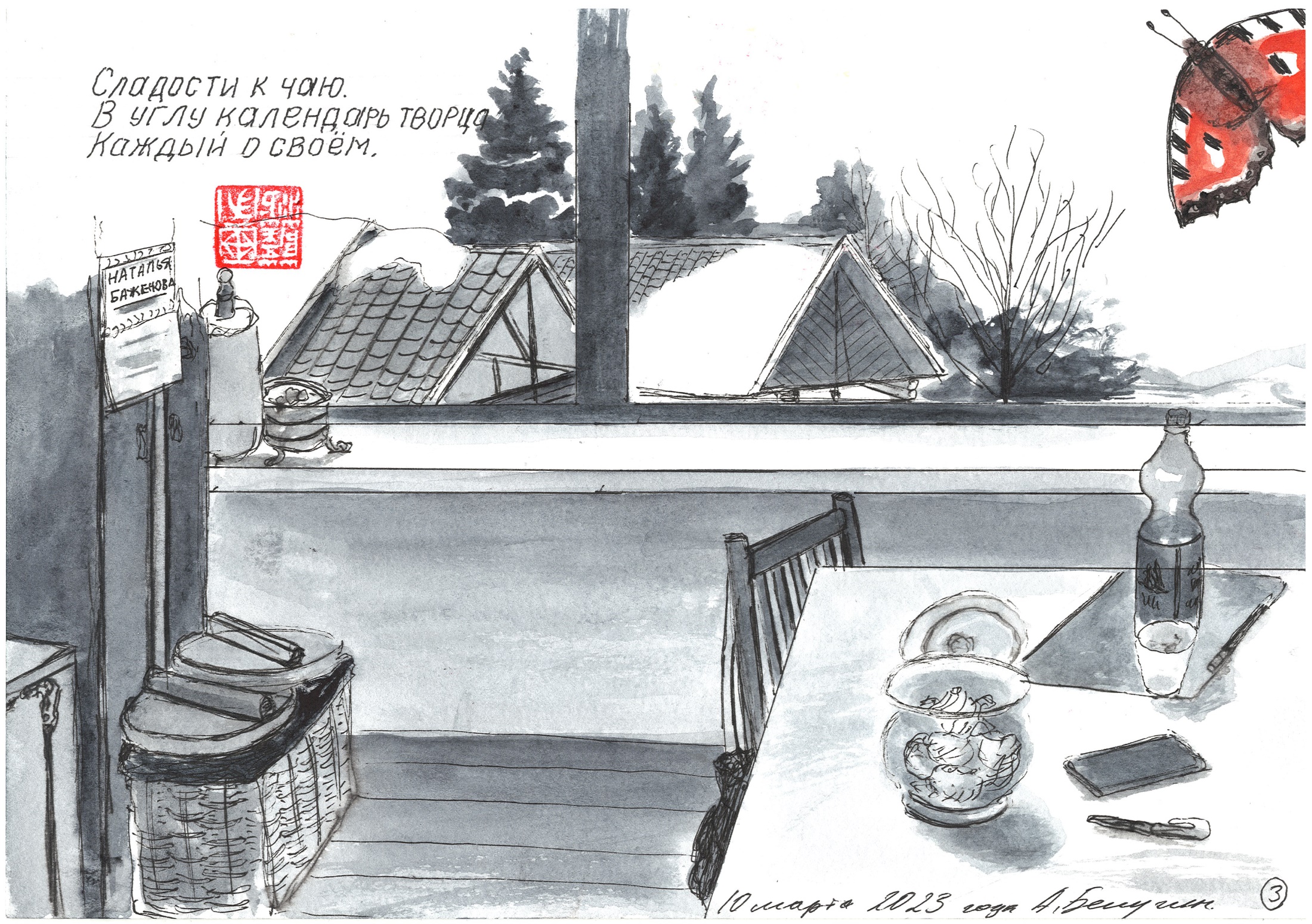 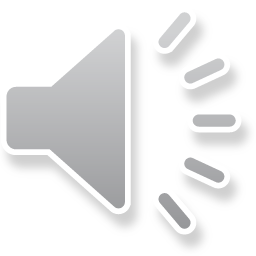 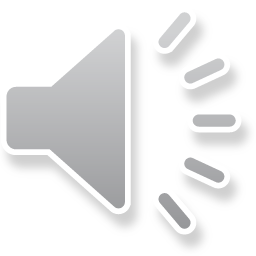 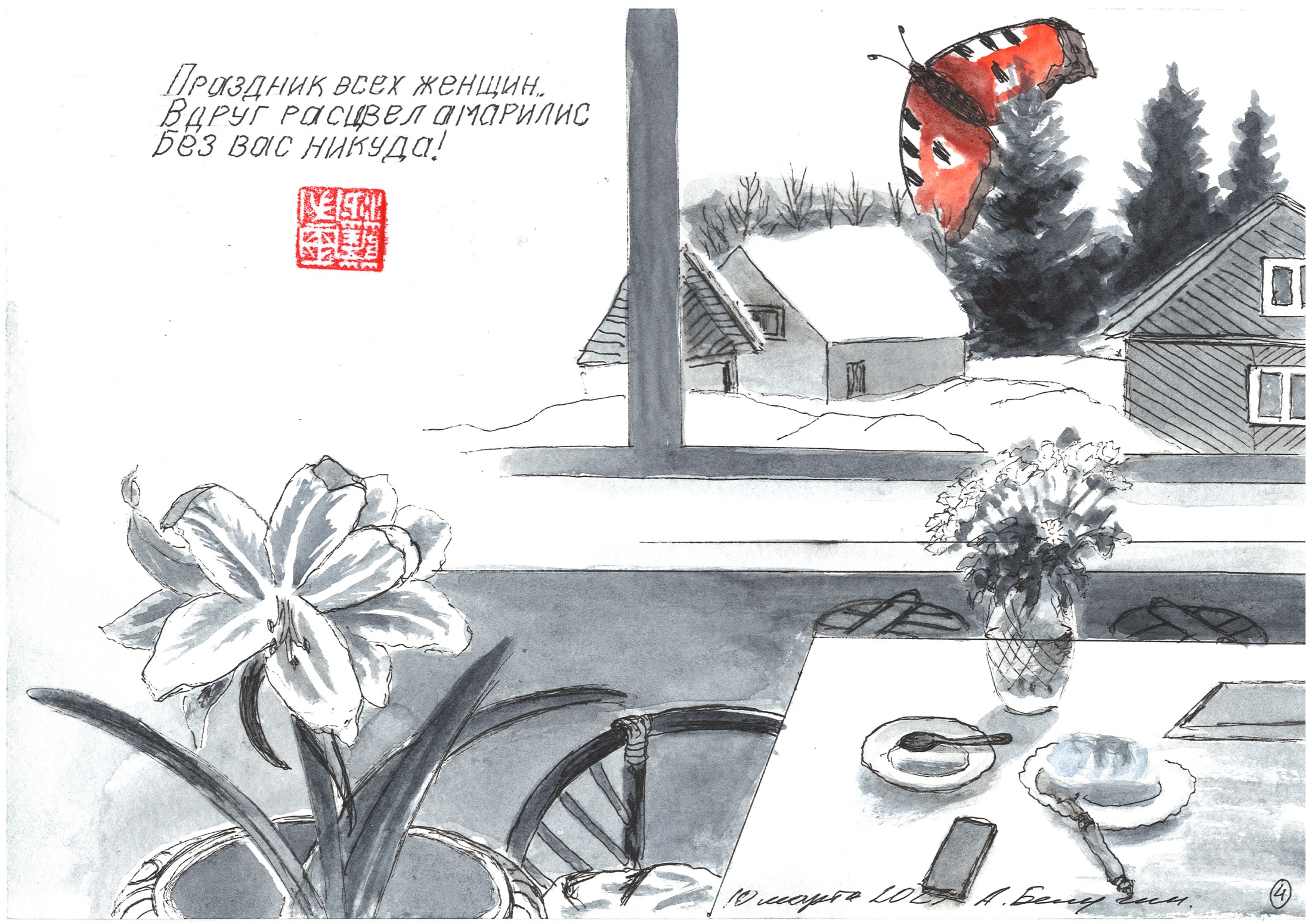 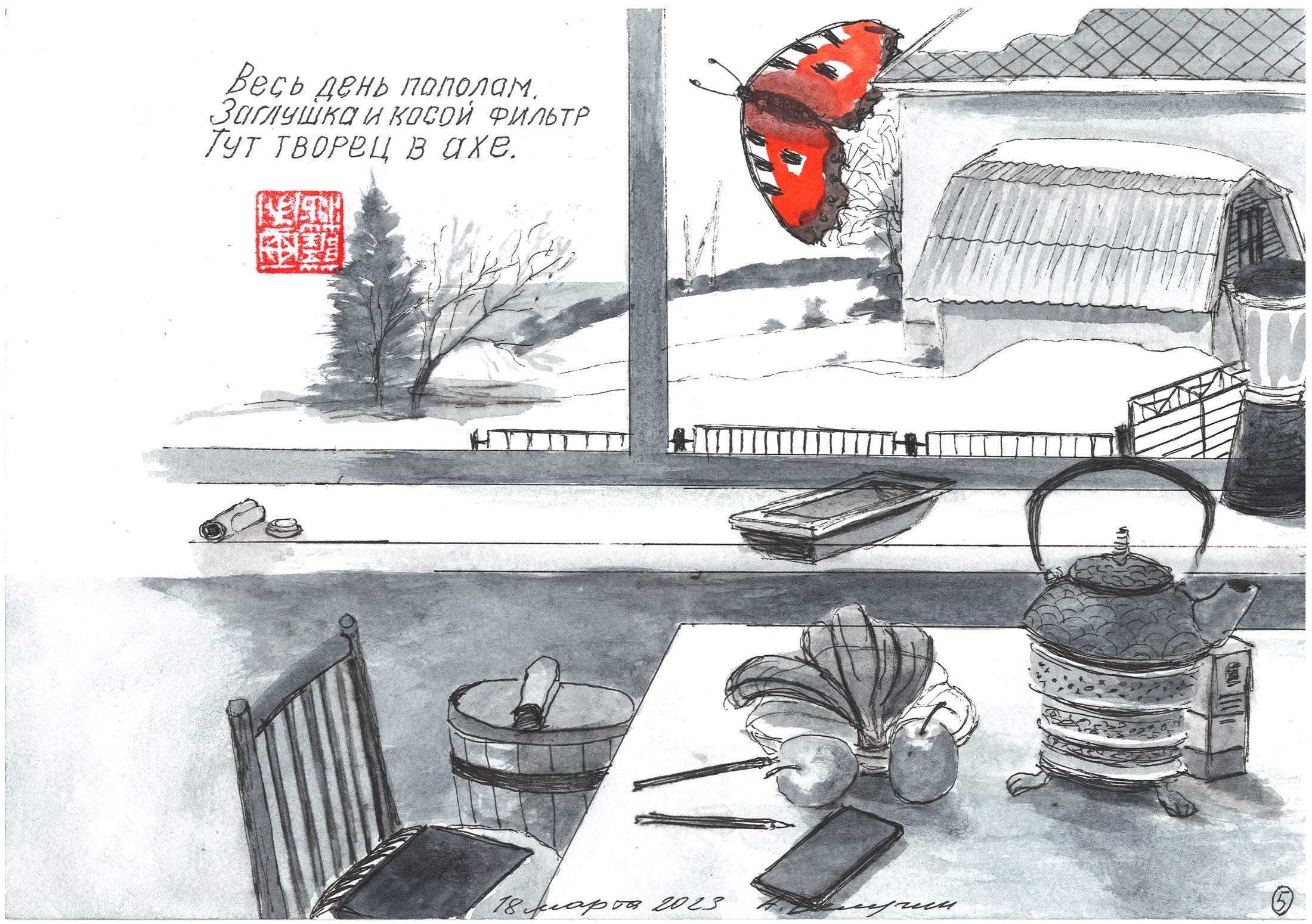 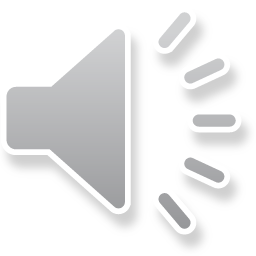 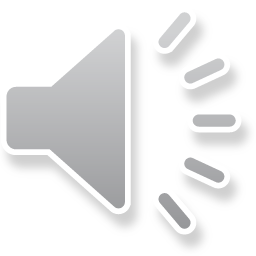 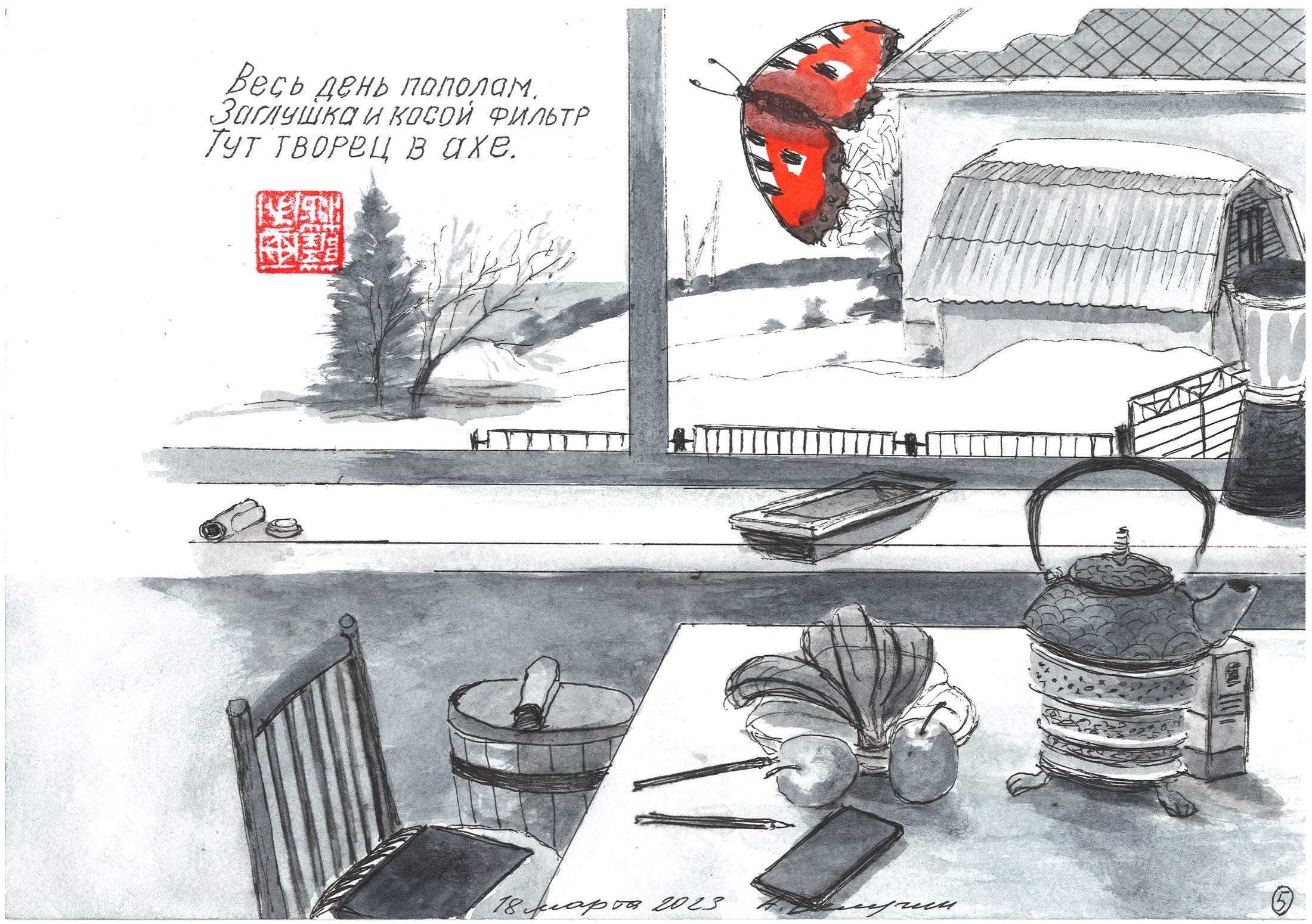 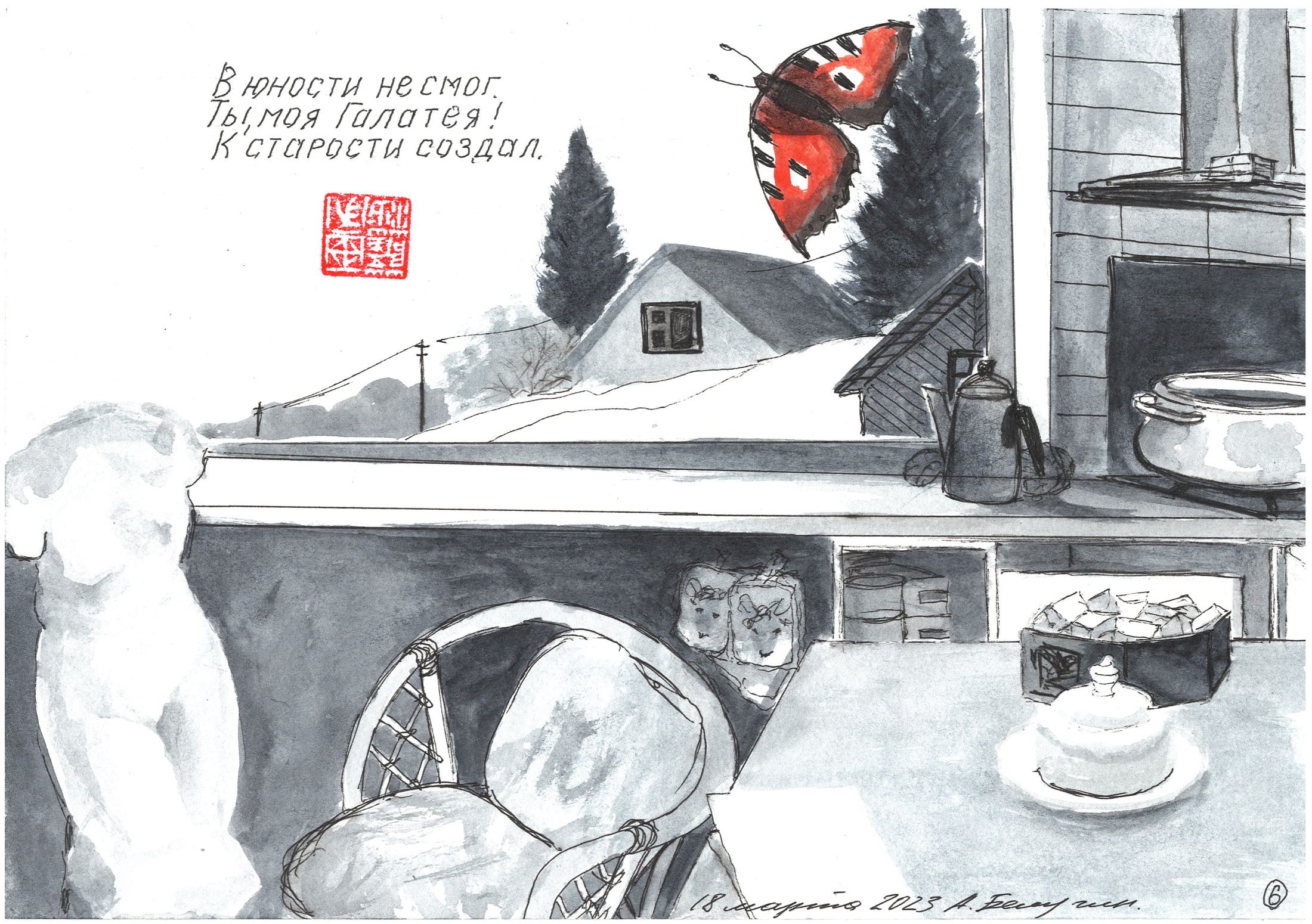 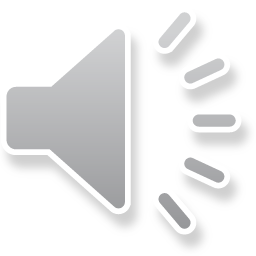 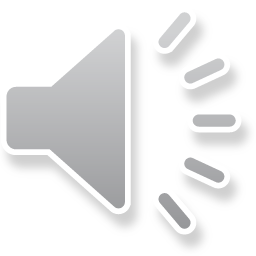 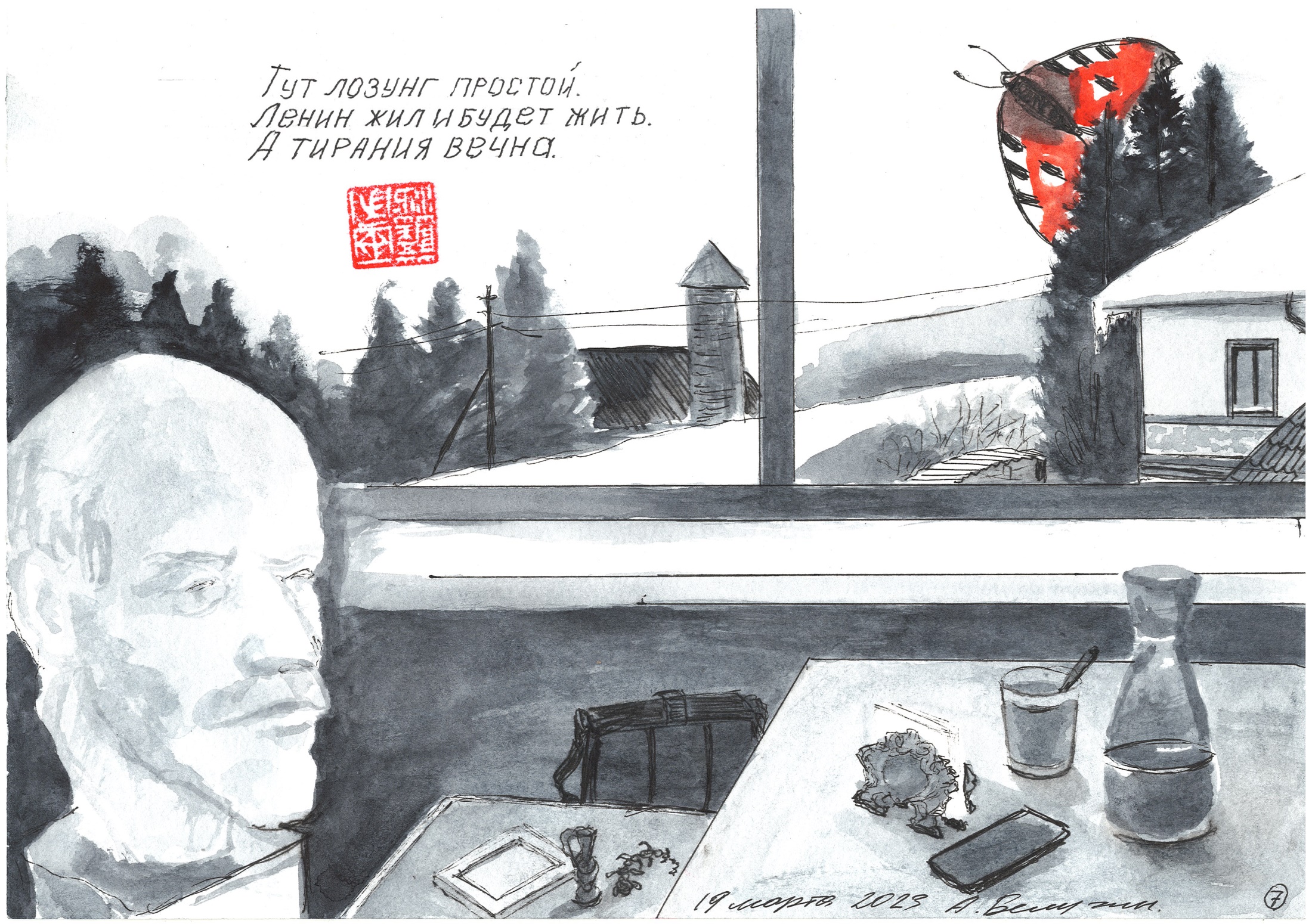 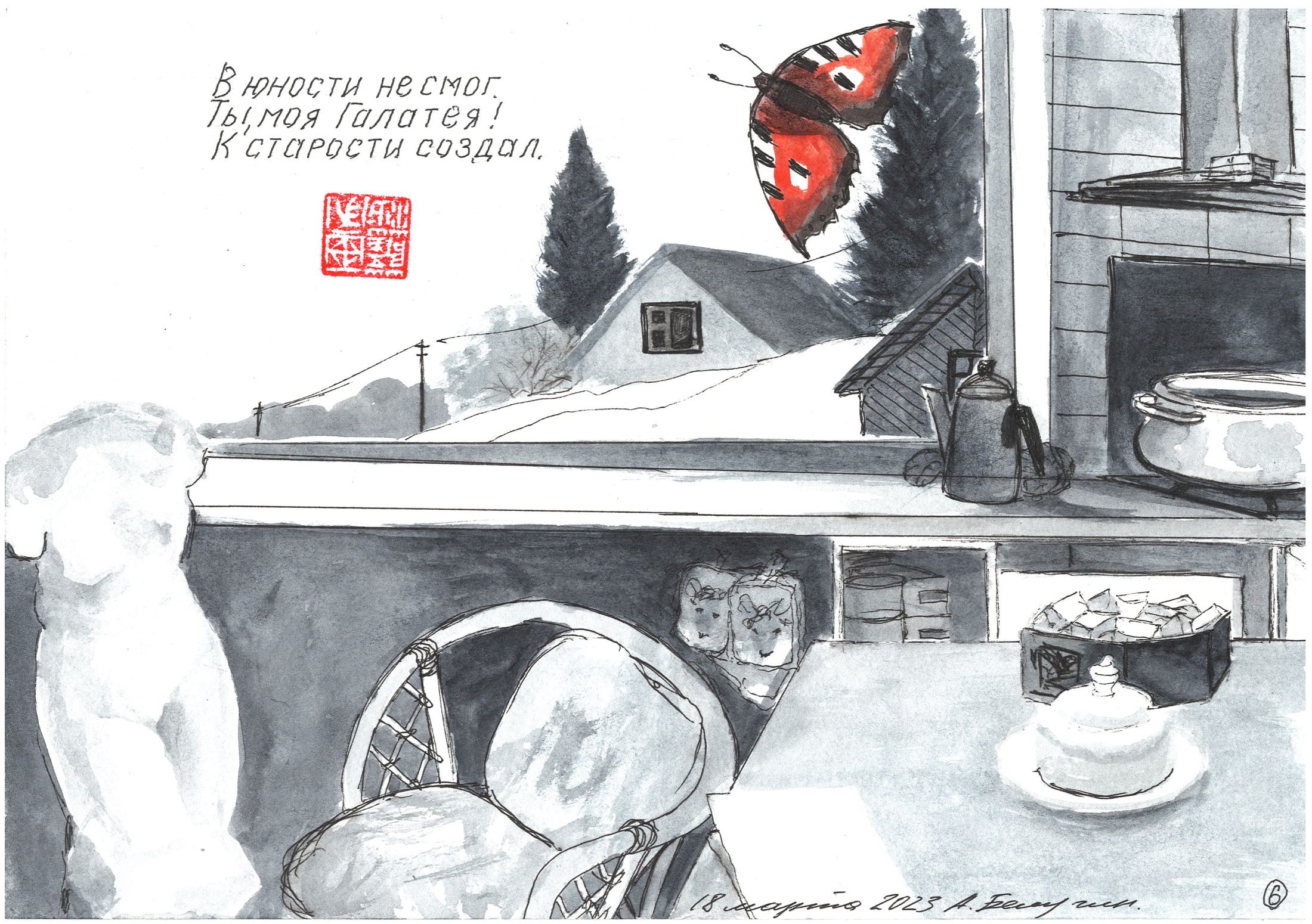 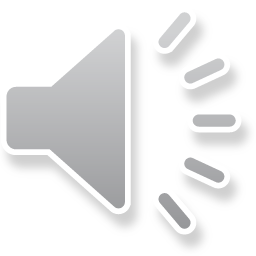 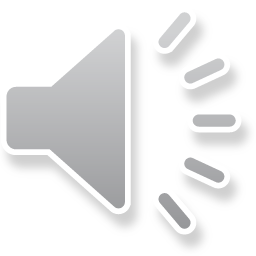 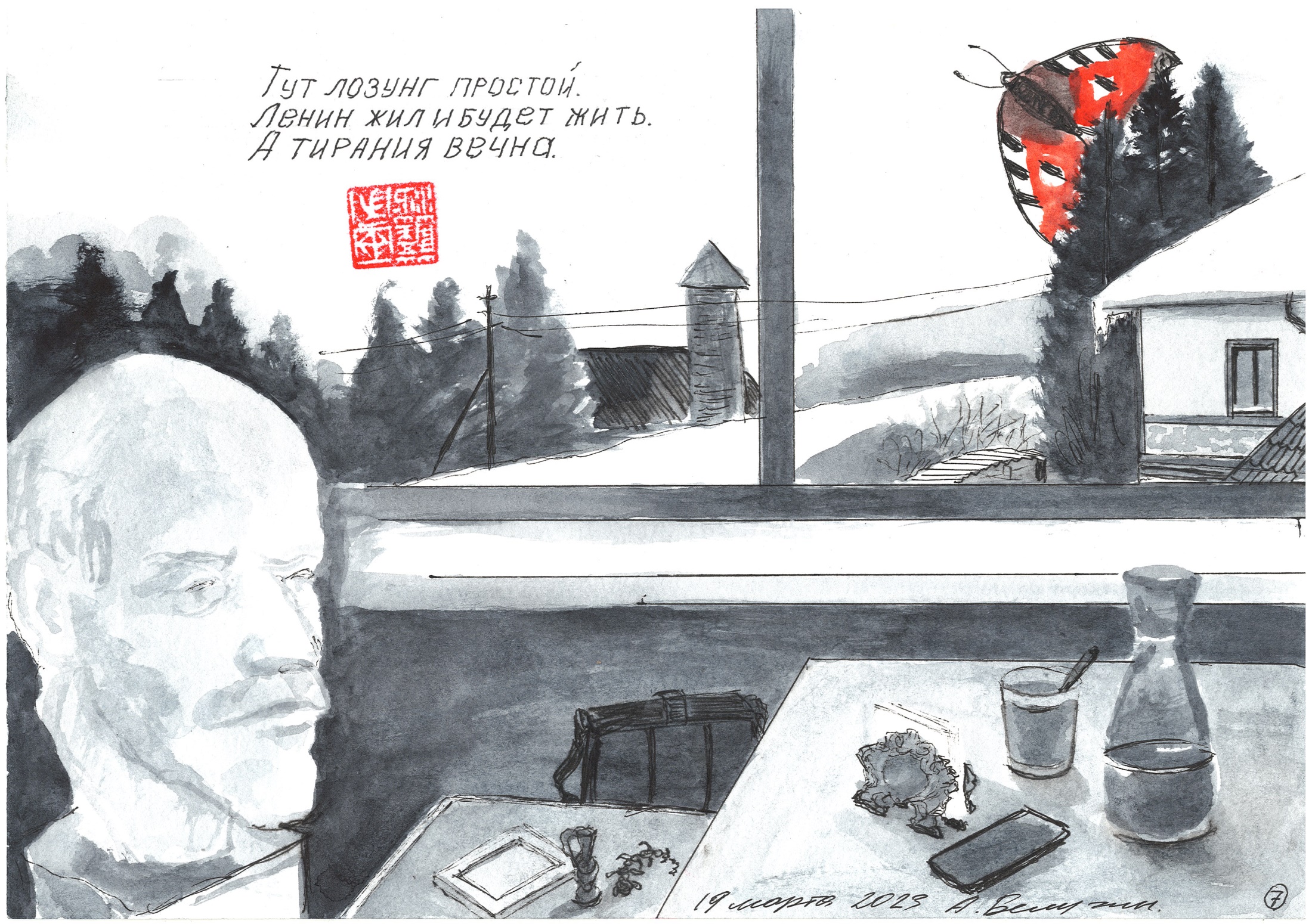 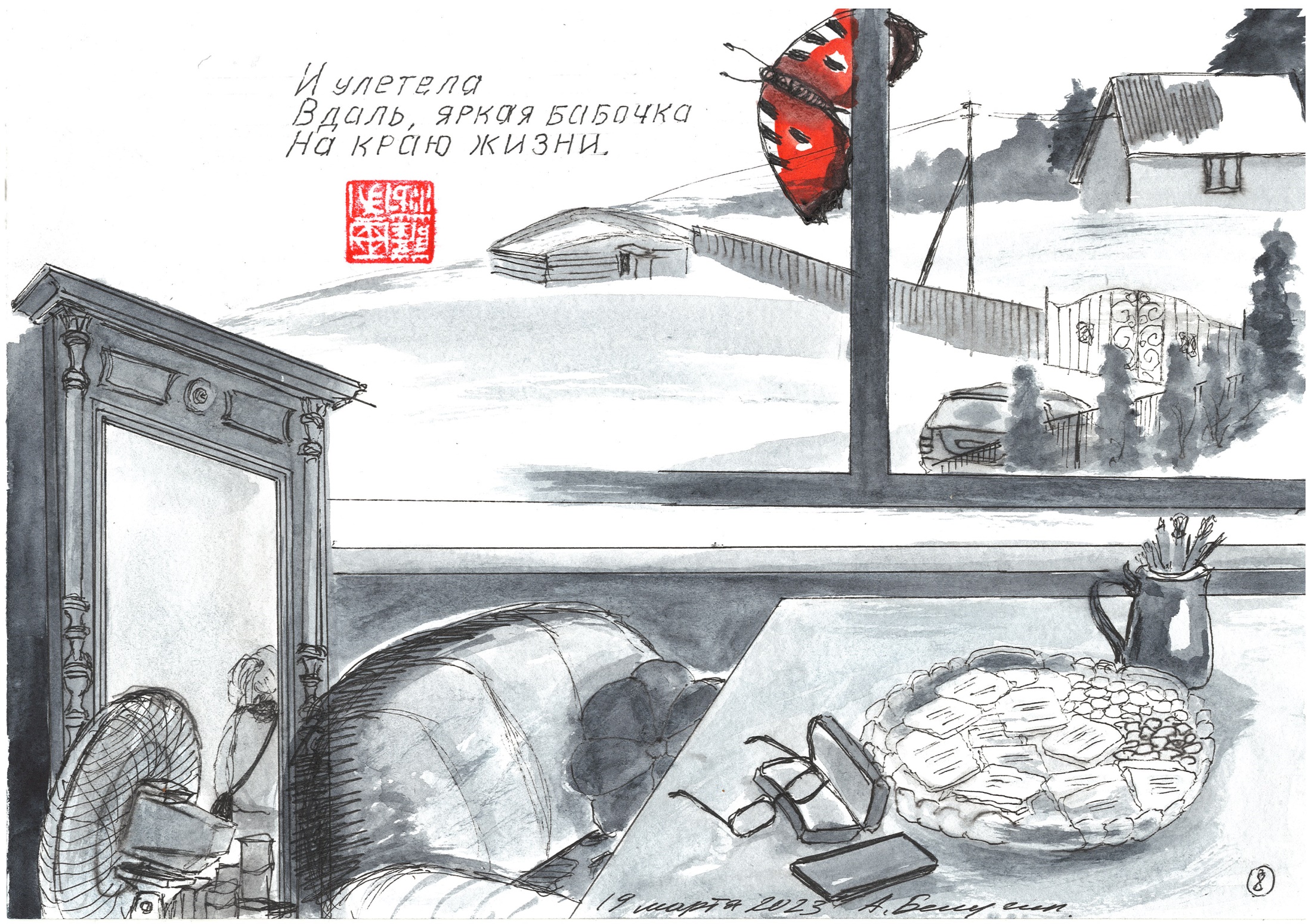 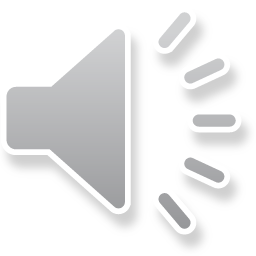 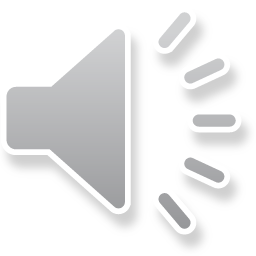 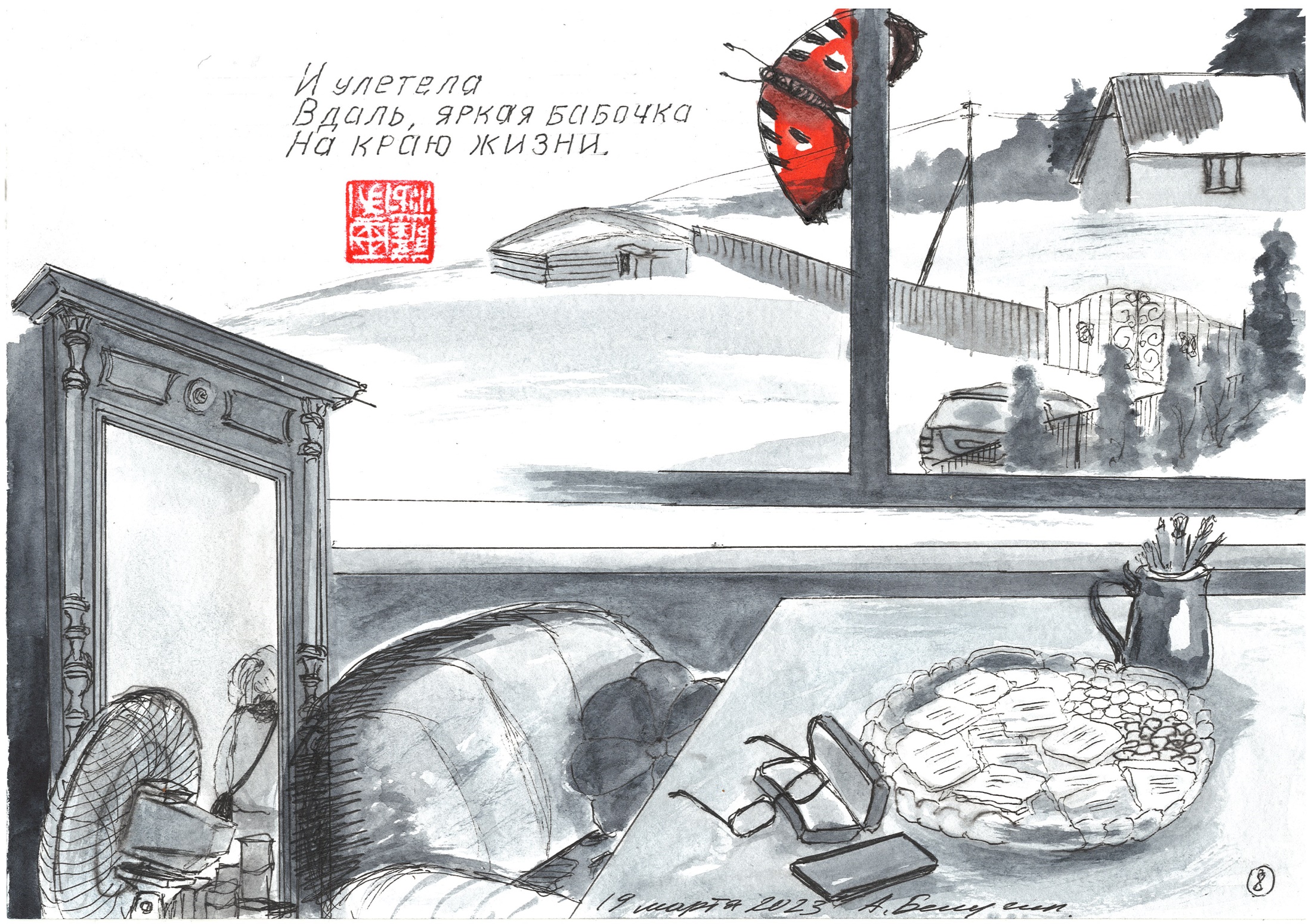 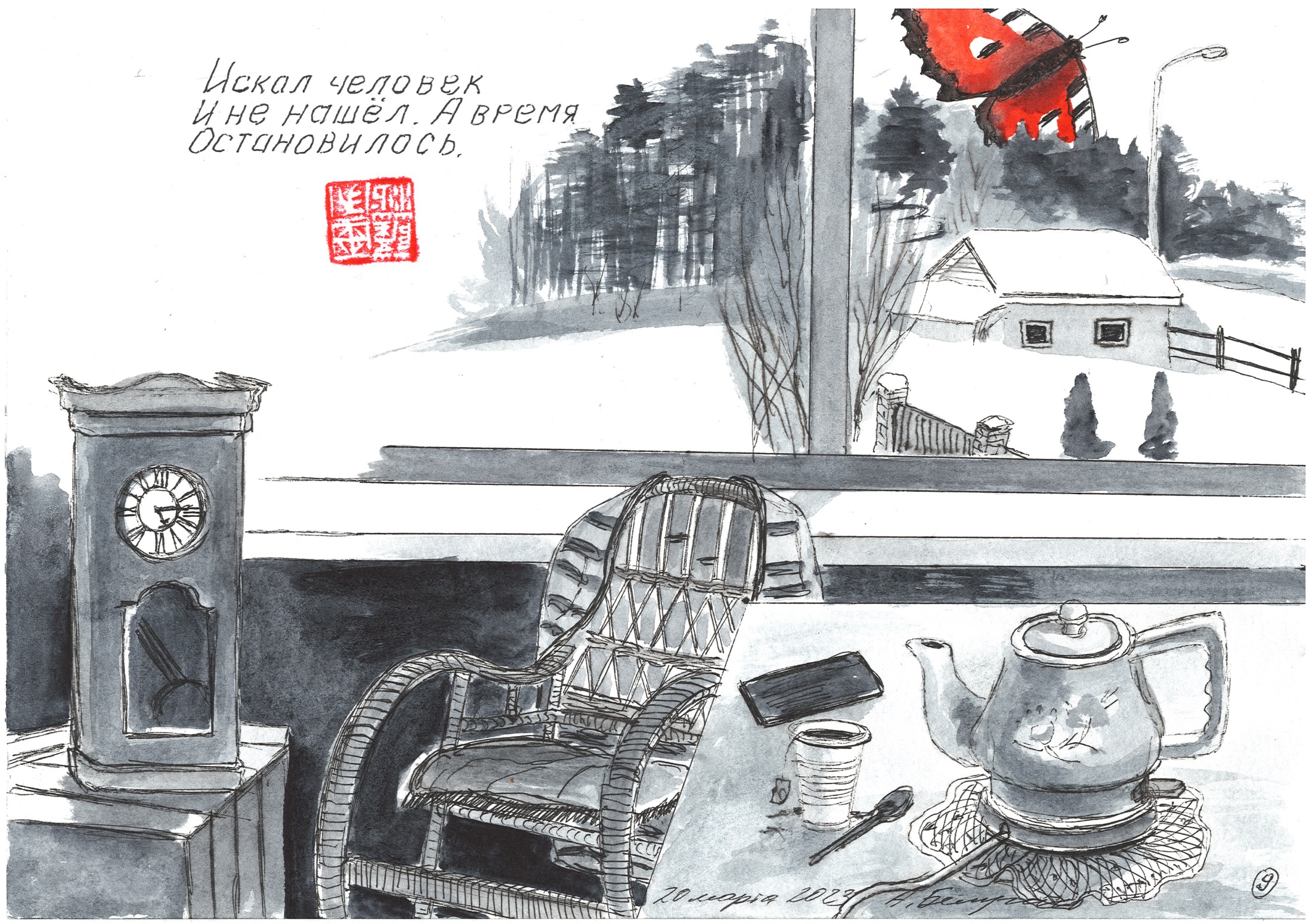 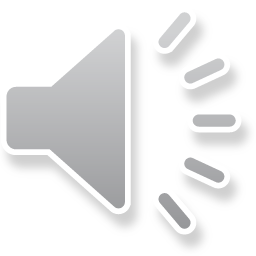 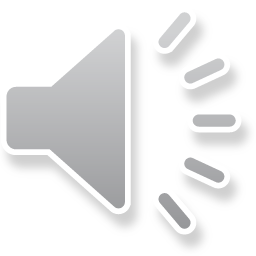 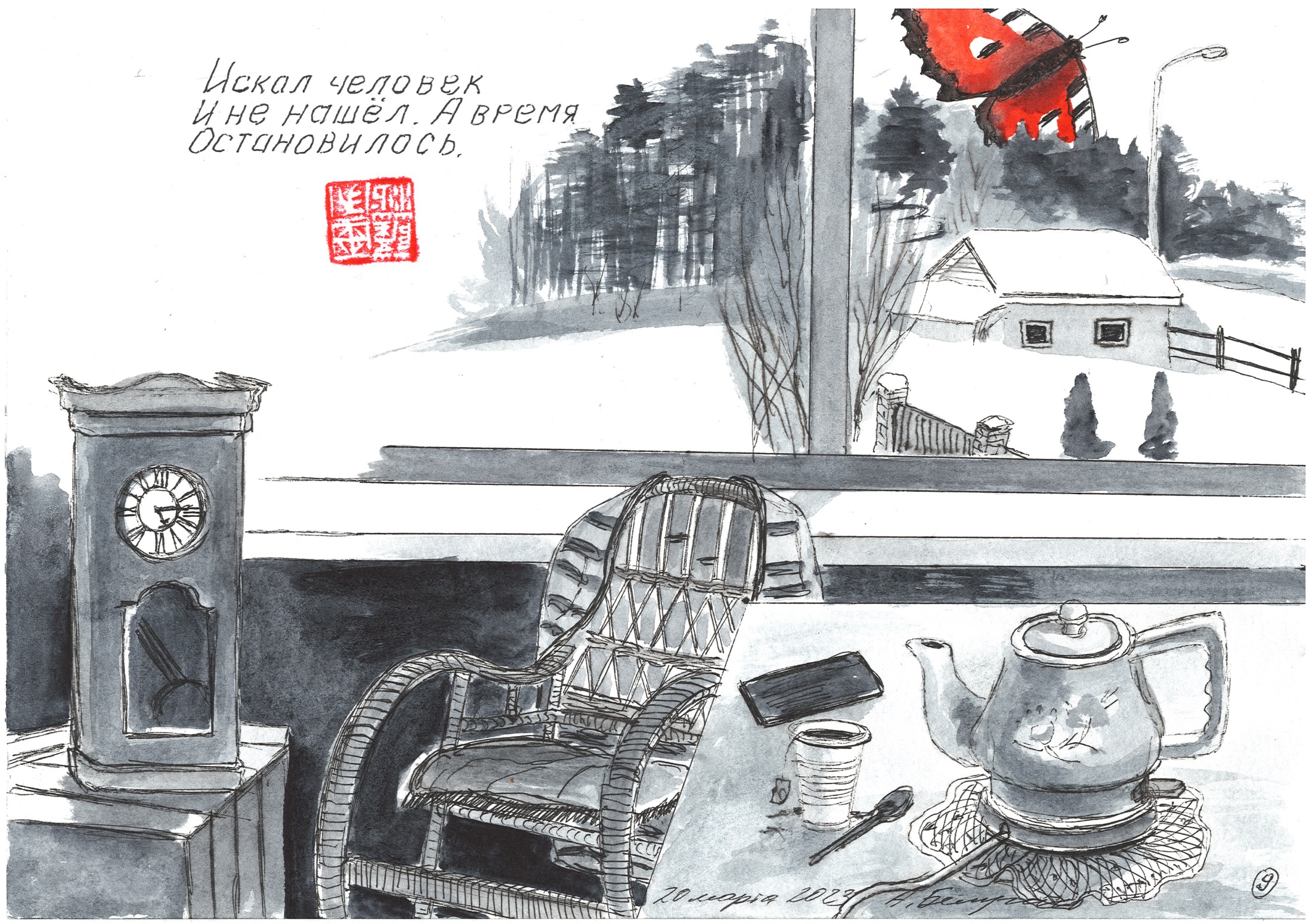 Картины Александра Белугина
Текст Александра Белугина
Читает Александр Белугин
конец
Фильм сделали 
Игорь Бурдонов и Александр Белугин
2023
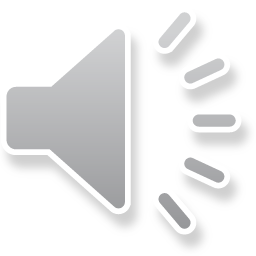 Картины Александра Белугина
Текст Александра Белугина
Читает Александр Белугин
конец
Музыка Глеба Седельникова
«Загадка улыбки» 
из альбома «Ритуальные движения хайку»
Фильм сделали 
Игорь Бурдонов и Александр Белугин
2023